Office of the Ombudsman for EEOICPA
Role and Responsibilities
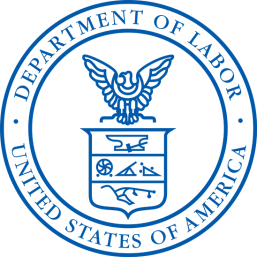 Authorized Representative Workshop
Oak Ridge, TN – April 11-12, 2023
Sponsored by the U.S. Department of Labor
Division of Energy Employees Occupational Illness Compensation Program
OFFICE OF THE OMBUDSMAN
In October 2004, Congress approved legislation creating the Office of the Ombudsman.

The Office of the Ombudsman is independent from the offices within the Department of Labor that administer the EEOICPA. 


All communication with the Office of the Ombudsman is confidential.
2
JOTG Authorized Representative Workshop – Ombudsman for EEOICPA
OFFICE OF THE OMBUDSMAN
Statutory Duties:

Provide information regarding benefits available under the EEOICPA and on the requirements and procedures applicable to the provision of such benefits.

Provide guidance and assistance to claimants.

Make recommendations to the Secretary of Labor regarding the location of resource centers for the acceptance and development of claims – there are currently 11 resource centers.

To carry out such other duties as the Secretary shall specify for purposes of this section.
3
JOTG Authorized Representative Workshop – Ombudsman for EEOICPA
OFFICE OF THE OMBUDSMAN
ANNUAL REPORT TO CONGRESS:
The Ombuds submits an annual report to Congress detailing:

	a) The number and types of complaints, grievances and requests for assistance received during the year and;

b) An assessment of the most common difficulties encountered by  claimants during the year.
4
JOTG Authorized Representative Workshop – Ombudsman for EEOICPA
OFFICE OF THE OMBUDSMAN
DEPARTMENT OF LABOR RESPONSE TO THE ANNUAL REPORT TO CONGRESS:

The Secretary of Labor shall submit a response to the annual report that:

Includes a statement of whether the Secretary agrees or disagrees with the specific issues raised by the Ombudsman in the report;
If the Secretary agrees with the Ombudsman on issues, describe the actions to be taken to correct those issues;
If the Secretary does not agree with the Ombudsman on issues, describe the reasons the Secretary does not agree.
5
JOTG Authorized Representative Workshop – Ombudsman for EEOICPA
OFFICE OF THE OMBUDSMAN
WHO WE ARE
My career began as a workers’ compensation attorney. I joined the Ombuds office in 2012 and assumed the Ombuds position in 2022. 

Our office consists of myself and four Policy Analysts:
Kim Holt – Policy Analyst
Steven Levin – Policy Analyst
Curtis Johnson – Policy Analyst
Tonya Taylor – Policy Analyst
6
JOTG Authorized Representative Workshop – Ombudsman for EEOICPA
OFFICE OF THE OMBUDSMAN
HOW THE OMBUDS OFFICE CAN HELP YOU:

Sponsor town hall meetings.

Attend/participate in outreach events sponsored by other agencies and organizations.

Provide information, guidance, and assistance to EEOICPA claimants, potential claimants, and EEOICPA stakeholders.
7
JOTG Authorized Representative Workshop – Ombudsman for EEOICPA
OFFICE OF THE OMBUDSMAN
HOW THE OMBUDS OFFICE CAN HELP YOU:

Direct claimants and potential claimants to the appropriate resources and information.

Listen to your concerns.

Assess your concerns in our Annual Report to Congress and make recommendations to improve the Energy program.
8
JOTG Authorized Representative Workshop – Ombudsman for EEOICPA
OFFICE OF THE OMBUDSMAN
LIMITATIONS – THE OFFICE OF THE OMBUDSMAN CANNOT:

Rule or make decisions on claims.

Make DEEOIC reverse or change a decision.

Make Congress revise the EEOICPA.

Take DEEOIC to court.

Lobby Congress.

Act as an advocate.
JOTG Authorized Representative Workshop – Ombudsman for EEOICPA
9
IMPORTANT CLAIM FILE RECORDS
JOTG Authorized Representative Workshop – Ombudsman for EEOICPA
10
PURPOSE OF CLAIM FILE RECORDS CHART
1. Identify the types of records and evidence DEEOIC gathers and relies upon during the claims process.

2. You may request any/all of these records from DEEOIC at any time, as long as the request is made in writing.
11
JOTG  Authorized Representative Workshop – Ombudsman for EEOICPA
PURPOSE OF CLAIM FILE RECORDS CHART
3. DEEOIC does not routinely share these records with claimants/ARs, with the exception of IH and CMC reports, which are shared when Recommended Decisions are sent to claimants.

4. You may request records at beginning of claim in order to gather evidence needed for treating doctor’s opinion, and/or to identify any deficiencies in the documents.
12
JOTG  Authorized Representative Workshop – Ombudsman for EEOICPA
OFFICE OF THE OMBUDSMAN
YOUR OPINION/FEEDBACK MATTERS:

The Department of Labor and Congress are interested in what you have to say.
The DEEOIC frequently makes updates to policies and procedures.
If you have complaints, grievances, requests for assistance, as well as good things to say, we want to hear from you.
You may contact our office by email, phone, letter, or fax.
JOTG Authorized Representative Workshop –Ombudsman for EEOICPA
13
PRIVACY ACT WAIVER
14
JOTG Authorized Representative Workshop – Ombudsman for EEOICPA
OMBUDSMAN CONTACT INFORMATION
Mail:  	 
          U.S. Department of Labor
	Office of the Ombudsman	 200 Constitution Ave., NW,	 Room N-2454
	Washington, D.C. 20210

Toll Free:	1-877-662-8363
Fax #:        202-513-6895
Email:  	ombudsman@dol.gov
Website:    www.dol.gov/eeombd
15
JOTG Authorized Representative Workshop – Ombudsman for EEOICPA